Система  «Виброизображение»
и  анализ  арт-терапевтического воздействия изображений на состояние человека.
Применение системы «Виброимидж» в определении воздействия предметов искусства на психоэмоциональное состояние человека.
Система Виброимидж может наглядно продемонстрировать изменение состояния человека, позволяет оценить, какое влияние оказывают те или иные звуки, изображения и прочая обстановка. 
Система в количественных и цветовых показателях демонстрирует, как на самом деле чувствует себя организм человека, к примеру, при прослушивании различной музыки или просмотру картин или панно.
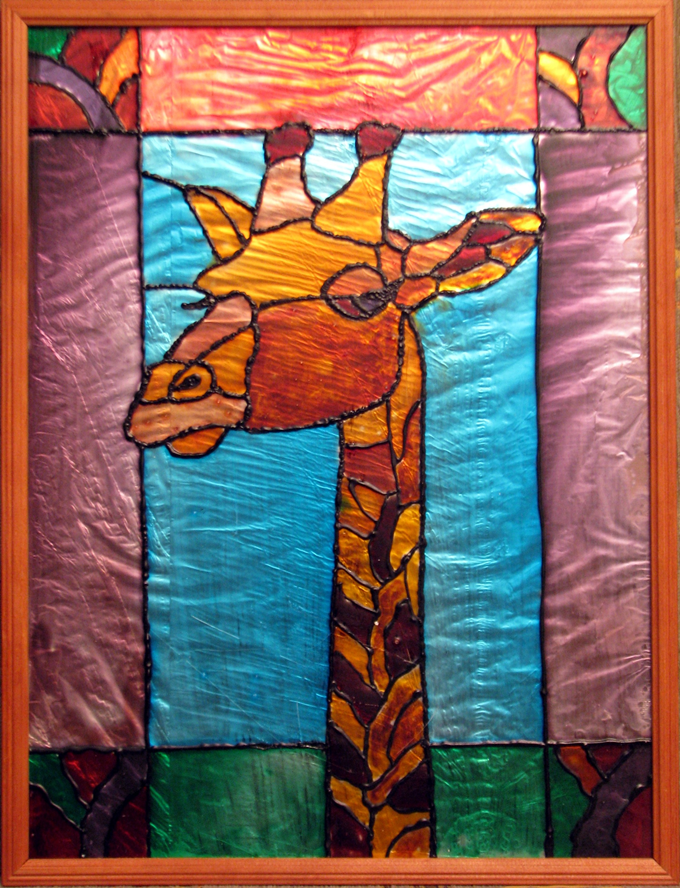 Для того же, чтобы жизнь человека расцвела яркими красками и существует искусство.
Созерцая определенные картины человек, уставший и раздраженный после тяжелого рабочего дня, может расслабиться, переключиться в позитивное состояние при этом отрицательные эмоции, накопленные человеком за день, способны отступать и исчезать самым удивительным образом. Так приятный летний пейзаж или восхитительный натюрморт с розами может подарить всего за несколько минут ощущение безмятежной радости и наполнить человека новой внутренней силой. Или же красивый цветок, захватив воображение, переключит внимание человека на спокойный, размеренный энергетический настрой.
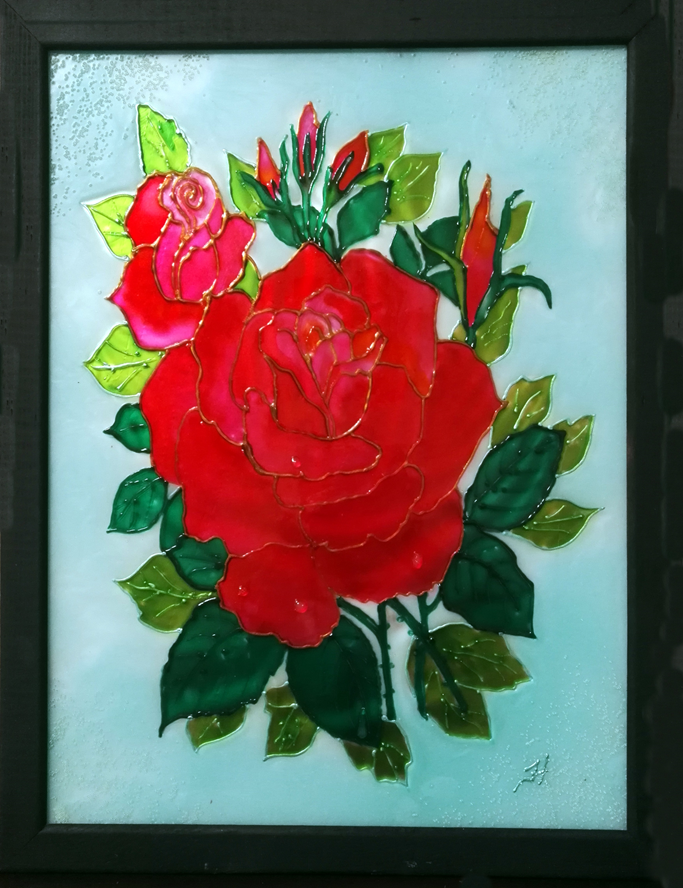 Как понять каким образом картины влияют на человека?
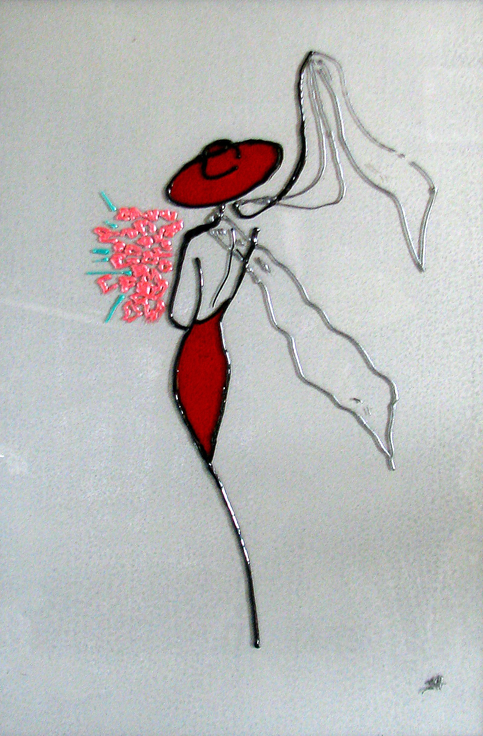 Система Виброимидж может достаточно четко и образно показать как различные картины влияют на каждого конкретного человека.  Иногда сам человек не может однозначно сказать какое влияние на него оказывает то или иное изображение, а  Виброимидж четко может показать как изменилось энергетическое поле человека. Хотя эмоции будут у всех свои, и основаны они будут на пережитом опыте, ассоциациях и собственной эмоциональной базе восприятия мира.  Также стоит отметить, что при создании картин большая роль их эмоциональному восприятию отводится символам и выбранной цветовой гамме.
Связь основных цветов и эмоционального состояния человека.
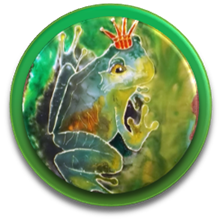 Зеленый — цвет природы. Способен вызывать чувство свежести и влаги, также является болеутоляющим, гипнотизирующим цветом.
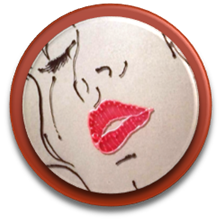 Красный — очень сильно воздействует на человека. У каждого этот цвет ассоциируется с чем либо своим личным. Это уникальный цвет, который может как согревать, так и раздражать. У нервных людей красный вызывает агрессию, в отдельных случаях приводит к депрессии.
Желтый — цвет солнца. Обладает успокаивающим воздействием, его также применяют при психоетрапии. Создает ощущение легкости, улучшает настроение, тренирует зрение, стимулирует работу мозга.
Оранжевый – огненный, горячий, цвет, он создает ощущение радости и тепла, возбуждает, повышает настроение, впрочем способен вызывать и раздражение.
Голубой — цвет воды. Дает ощущение успокаивающей прохлады. Однако не все оттенки голубого способны благотворно действовать на эмоциональное состояние человека. Темные тона угнетают, давят, обычно их не рекомендуют использовать.
Картины способны породить в человеке самые различные эмоции
Система Виброимидж может помочь вам найти такие картины, которые будут влиять на человека   самым положительным образом, а затем пользоваться их удивительной способностью дарить радость и удовлетворение жизнью, расслаблять и успокаивать.
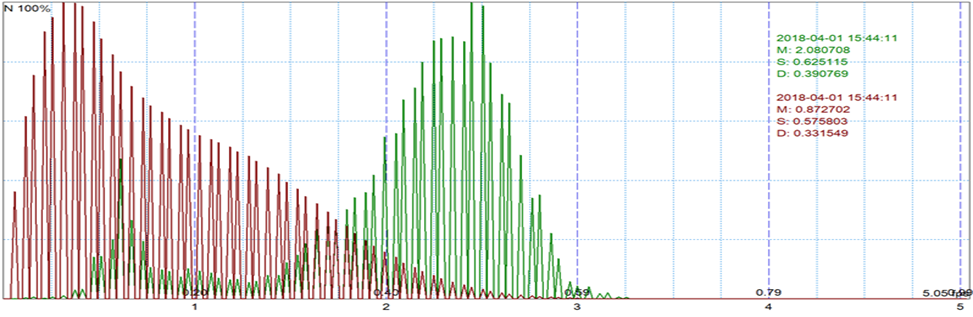 Вот гистограмма человека до начала просмотра картин:
Каждая картина несет в себе определенную энергетику, какое-то свое настроение и такое «состояние» изображения можно легко уловить.
Картина или фотография излучает общую энергию, которая в свою очередь влияет на наше подсознание. Это естественно влечет за собой изменение наших реакций и действий. Общая энергия состоит из цветовой гаммы картины, непосредственно самой картины, а также энергии, вложенной художником в картину.
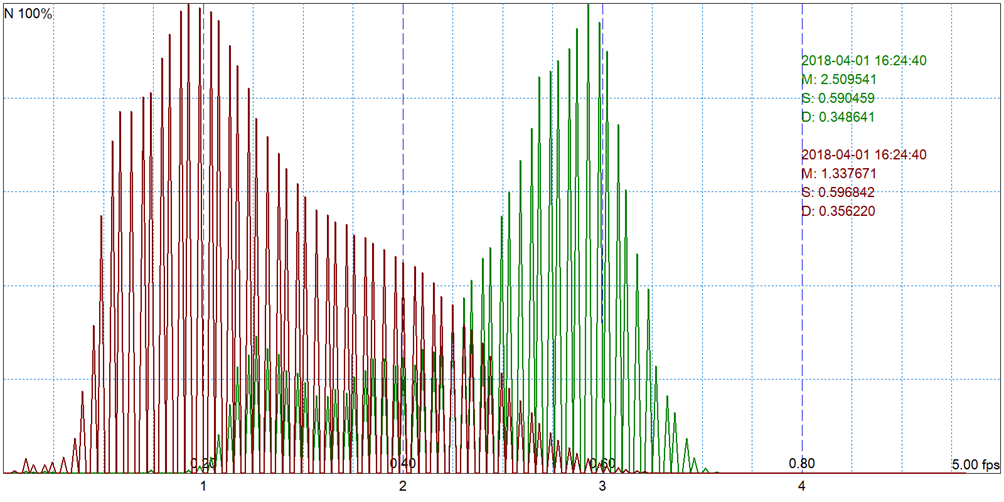 Вот гистограмма человека через 10 минут просмотра картин:
Выбирая свой графический талисман здоровья, можно и нужно руководствоваться не только своей интуицией, но и увидеть, определить это воздействие с помощью системы Виброимидж.
Диаграммы психофизиологических реакций человека до и после просмотра картин:
Диаграмма до просмотра картин
Диаграмма 10 мин
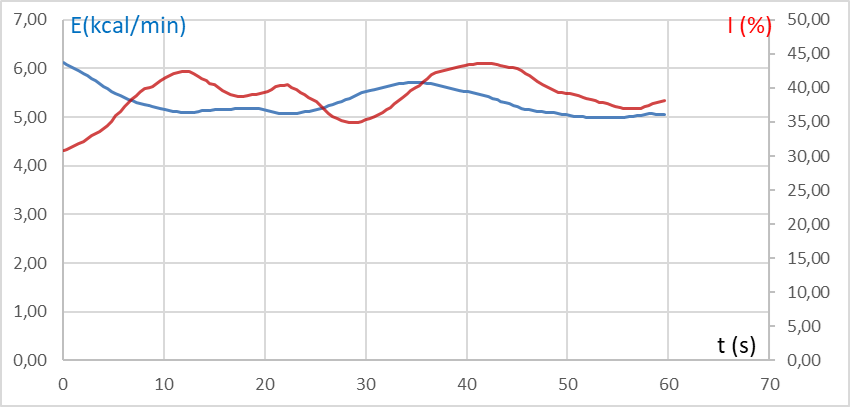 Благодарим за внимание!
Д.Б. Сокольский, ООО «Альфа-Т», Москва, sokolskiy265@gmail.com 
К.А. Лаврентьев, 
С.Г. Нищук, 
В экспериментах, а также в данной презентации использовались работы
Художницы Наон Ирины Владимировны, Москва, ivnaon@gmail.com